Theme 3
Listening: how to be a good employee                      3.1 A. Vocabulary for listening. Responsibilities at work. P. 75Presenter: One.Voice 1: I’m a medical assistant. I work in a hospital.Presenter: Two.Voice 2: I’m an engineer. I work on big public projects.Presenter: Three.Voice 3: I am a businessperson. I work in a small company.Presenter: Four.Voice 4: In my office we make plans for towns and cities. I’m an office worker.Presenter: Five.Voice 5: I work as a waiter. A waiter, and sometimes a cook. I also have to wash up sometimes.Presenter: Six.Voice 6: I’m a park ranger. I look after the animals and the plants................................................................Answers:                   3, 4, 1,2, 5, 6
Listening: how to be a good employee                                  B. Understanding vocabulary in context. P. 75
Listening: how to be a good employee                                  Real-time listening: Behaviour at work. P. 76                                  3.2 . A. Activating ideasSome suggestions: 1. At work it’s important to be responsible, punctual, hard-working, well dressed, polite. You should use your wages wisely – perhaps save some money in the bank, or use it to buy important things for yourself or your family. You should try to gain knowledge and skills for the future.University is different from work because: it is a place for studying only; you do not have a boss to tell you what to do; you can dress as you please; you are not paid to go there; you are not expected to contribute to the running of the institution.2. University and work are similar in that: you have responsibilities; you must organize your time effectively; you must interact and cooperate with others; you use computersand research information.
Listening: how to be a good employee                                  Real-time listening: Behaviour at work. P. 76                                  3.2 . C1. 1. go every day / phone / sick2. on time / people angry / punctual3. respect / people / colleagues4. tasks / on time5. quality / good or bad6. equipment / computers / work / not personal7. workspace / tidy / desk / shelves / cupboards8. organize / in order / by date
Listening: how to be a good employee                                  Real-time listening: Behaviour at work. P. 76                                  3.2 . C2.
Listening: how to be a good employee                                  Real-time listening: Behaviour at work. P. 76                                  3.2 . D. Making notes of the main pointsHow to be a good employeeYou must:1. go to work every day.2. be punctual.3. respect colleagues and customers.4. do all tasks on time.5. do all tasks well.6. not use computers for personal things.7. keep your workspace tidy.8. organize files sensibly.
3.3 Learning new listening skills: Recognizing sentence stress                                        A. Reviewing key words. P.78 1. Always arrive on time. It’s important to be [PAUSE] punctual.2. You must keep your shelves, your desk and your cupboards [PAUSE] tidy.3. Your files must be in date order or in alphabetical [PAUSE] order.4. At university, your tutor gives you instructions. He or she is your [PAUSE] manager.5. If your work is bad, it is your fault. You are [PAUSE] responsible.6. Do your work on time. Complete all your [PAUSE] tasks.
3.3 Learning new listening skills: Recognizing sentence stress                                        B. Identifying a new skill. P.78    1. The important words in a sentence are louder than the rest.   2. a. Companies want college or university graduates.   b. All employers want critical thinking.   c. ‘But how can I get work skills?’ you might ask.   d. You can learn management skills in university clubs.   e. You must show that you want to learn.   f. You must take responsibility for your mistakes.
3.3 Learning new listening skills: Recognizing sentence stress                                        C. Making notes. P.78                 1. You should write down the important words. These are the loud words.              2.              a. How do you keep a good job?              b. How old do you need to be?              c. You learn new skills from your colleagues.              d. Your employer will give you orders.              e. Practise your skills to make them better
3.3 Learning new listening skills: Recognizing sentence stress                                        D. Identifying consonant sounds. P.78
3.4 Grammar for listening: Negative sentences; reasons                               A.1. Recognizing negatives from verb form (1). P.79             1. goes             2. don’t tell        3. ’ll do               4. see           5. doesn’t like               6. has               7. won’t make    8. didn’t take    9. ’d like     10. wouldn’t go
3.4 Grammar for listening: Negative sentences; reasons                                A.2. Recognizing negatives from verb form (1). P.79               1. He works in a bank.                2. Managers don’t like workers to come late.                3. I’ll finish the work tomorrow.                4. The company has a big office.                5. The woman doesn’t know the way.                6. The secretary has a lot of experience.                7. They won’t buy any new machines.                8. I didn’t make a mistake in the letter.               9. They‘d like me to work at the weekend.               10. I wouldn’t do that. It’s dangerous.
3.4 Grammar for listening: Negative sentences; reasons                                A. Recognizing negatives from verb form (1). P.79                Answers:                1.                     1. +        2. -       3. +      4. +      5. -     6. +    7. -      8. -     9. +     10. -                                2.                     1. +        2. -       3. +      4. +      5. -     6. +     7. -     8. -      9. +     10. -
3.4 Grammar for listening: Negative sentences; reasons                                B. Recognizing negatives from verb form (2). P.79                       1-                           1. are      2. aren’t      3. can’t wear      4. must go    5. shouldn’t leave                                                         6. is         7. isn’t         8. were               9. can be       10. mustn’t come                            11. should have         12. weren’t
3.4 Grammar for listening: Negative sentences; reasons                                B. Recognizing negatives from verb form (2). P.79                      2-                             1. You can’t be rude to customers.                            2. They’re important people.                            3. She’s the manager.                            4. They weren’t late yesterday.                            5. You aren’t responsible for the files.                            6. The papers were on your desk.                            7. You must arrive before nine.                            8. Everyone should be in the office now.                            9. I mustn’t leave before six.                            10. You shouldn’t wear those clothes.                            11. This isn’t a difficult problem.                            12. You can be in charge this afternoon.
3.4 Grammar for listening: Negative sentences; reasons                                B. Recognizing negatives from verb form (2). P.79                      Answers                                                      1.                          1. +      2. -     3. -     4. +     5. -    6. +   7. -     8 . +    9. +    10. -    11. +    12. -                      2.                           1. -       2. +    3. +    4. -     5. -    6. +    7. +     8. +     9. -    10. -    11. -    12. +
3.4 Grammar for listening: Negative sentences; reasons                                                   C. Recognizing reasons .P.79      1-       1. You must finish on time. Why? Because other people need that information.       2. We must arrive before eight o’clock; we have lunch at twelve; we finish at five.       3. You must be responsible for your work … other people can’t do it for you.       4. Customers must complete a form with their name, address and telephone             number.        5. Office employees must be polite. Rudeness makes people angry.       6. I must go because I have a meeting at three o’clock.
3.4 Grammar for listening: Negative sentences; reasons                                                   C. Recognizing reasons .P.79      2-             1. A new employee must work hard. He or she usually has a lot to learn in his or               her new job.              2. So you must always come on time. Now let’s think about wages.             3. Big companies want diplomas and degrees. They need knowledge.             4. Employees mustn’t waste time. Time is money!             5. You mustn’t take things from the office. Another point is critical thinking.
3.4 Grammar for listening: Negative sentences; reasons                                                   C. Recognizing reasons .P.79      3-             1. You mustn’t play games on the computers at work because the level is too              difficult for you.              2. You must be polite to colleagues – they will buy lunch for you every day.             3. You must respect your manager. Why? Because he is taller than you.             4. You must go to work because it’s boring at home.             5. You mustn’t wear shorts to work – you might be cold.             6. You must be nice to customers. Why? Because they are poor.
3.4 Grammar for listening: Negative sentences; reasons                                                   C. Recognizing reasons .P.79                 Answers                              1.                               1. yes    2. no    3. yes    4. no    5. yes    6. yes                             2.                              1. reason    2. new point    3. reason    4. reason    5. new point                             3. Answers depend on students.
3.5 Applying new listening skills: Reasons for good behaviour at work                                                    A. Reviewing vocabulary. P.80
3.5 Applying new listening skills: Reasons for good behaviour at work                                                    A. Reviewing vocabulary. P.80
Extra Activity
Opposites        1- friendly.   2- helpful     3- intelligent.          4- kind         5- reliable.    6- sociable
1- unfriendly            2-unhelpful         3-unintelligent
4- unkind                 5- unreliable        6- unsociable
3.6 Vocabulary for speaking: Employment                                  A. Reviewing vocabulary. P. 81.aggressive , hard-working, rude, calm, hostile, sensible, cold (= unfriendly), in/efficient ,shy competitive, introvert, trusting, dis/honest, ir/responsible, un/friendly dis/organized, lazy un/helpful, energetic optimistic, un/intelligent excited, pessimistic un/kind, extrovert, polite, punctual, un/reliable, un/sociable, warm (= friendly)
3.6 Vocabulary for speaking: Employment                                                B. Practising new vocabulary. P. 81          Presenter: Conversation 1.          Voice A: You look smart.          Voice B: Thanks. I’m on my way to a recruitment agency.          Voice A: Oh, what for?          Voice B: I’ve got an interview for a summer job.          Voice A: Well, good luck!          Presenter: Conversation 2.         Voice A: Could you put an advert in the paper for a summer job?         Voice B: Yes, of course. What’s the exact job title?         Voice A: Um. Sales assistant, I think.         Voice B: Full-time or part-time?         Voice A: Part-time.         Presenter: Conversation 3.         Voice A: Did you have a good summer?         Voice B: Not really. I was working for a building company.         Voice A: In the office?         Voice B: No, I wasn’t doing clerical work. I was outside.         Voice A: So manual work, then.         Voice B: That’s right. It was hard work, but the pay was good.
3.6. Vocabulary for speaking: Employment                                                C. Extending new vocabulary. P. 81
3.7. Real-time speaking: Talking about summer jobs                               A. Developing independent learning. P. 82                                                     1-                                            Rules for pronunciation of g:
3.7. Real-time speaking: Talking about summer jobs                               A. Developing independent learning. P. 82                             2-
3.7. Real-time speaking: Talking about summer jobs                               B. Understanding a situation. P. 82                                                     1. Julia would like:                           – a job in her own country                           – with other people                           – inside                           2. a nursery school assistant or a shop assistant
3.7. Real-time speaking: Talking about summer jobs                              C. Understanding a model. P. 82Carla: Hi, Julia. What are you doing?Julia: I’m using this webpage to help me find a summer job.It says a good summer job for me is … nursery school assistant or shop assistant. I think that’s a stupidsuggestion. I don’t like working with children and I don’t like selling things!Carla: Are you going to get a job in the university holidays?Julia: I’d like to. What about you?Carla: Yes, I think so.Julia: What would you like to do?Carla: I’m not sure.Julia: Would you like to work abroad?Carla: Yes, I would. I’d love to work in another country.Julia: Do you like working alone or with other people?Carla: With other people definitely. I don’t enjoy working alone. But I would prefer to do something with adults because I have no experience with children.Julia: Do you like working inside or outside?Carla: Mm. Let me think. Inside. No, I’ll change that. Outside.Julia: OK. So I just click Find and …Carla: Why are you laughing?Julia: It says … a good job for you is… camp counsellor.Carla: Well, I agree. I think that’s a good suggestion.Julia: Oh, look at the time. I must go. I’m late for a lecture
3.7. Real-time speaking: Talking about summer jobs                              C. Understanding a model. P. 82                                    in my own country                       abroad                          alone                                            with other people                          inside                                             outside                      A good job for you is:                      camp counsellor
✓
✓
✓
3.7. Real-time speaking: Talking about summer jobs                                           D. Studying a model. P. 82               Carla: Are you going to get a job in the university holidays?               Julia: I’d like to. What about you?               Carla: Yes, I think so.               Julia: What would you like to do?               Carla: I’m not sure.               Julia: Would you like to work abroad?               Carla: Yes, I would. I’d love to work in another country.               Julia: Do you like working alone or with other people?              Carla: With other people definitely. I don’t enjoy working alone. But I would                prefer to do something with adults because I have no experience with children.                       Julia: Do you like working inside or outside?              Carla: Mm. Let me think. Inside. No, I’ll change that. Outside.
Everyday English: Talking about days and times     General questions     What time does the lesson begin / end?     What time is lunch?     What time is your favourite TV programme?     What time is the football match tonight?
Everyday English: Talking about days and times                                          C. Practicing Conversation. Page. 83 1. A: What are the working hours?B: Seven till nine.A: Is it the same every day?B: Every weekday, yes.2. A: What time is your interview?B: Three o’clock.A: How long will it last?B: About 15 minutes, I think.
3.8 Learning new speaking skills:  How to be a good interviewee                                          B. Identifying a new skill. Page. 841. The interviewee does not make a good impression because:• she gives short answers; these make hersound rude / impolite / uninterested• her body language is wrong• she does not make eye contact• answers are not helpful2/3. The interviewee gives a good impression because:• he gives full answers and adds extrauseful, relevant information• his body language is good• he makes eye contact• he smiles
3.8 Learning new speaking skills:  How to be a good interviewee                                         C. Identifying a key skill (2). Page. 84Possible extended turns:A: What sort of summer job would you like?B: I’d really like to work with people. I don’tlike working on my own.A: Would you like to go abroad?B: No, not really. I have never been abroad soI think I would be frightened.
3.8 Learning new speaking skills:  How to be a good interviewee                                         D. Practising a key skill. Page. 84Questions for this Exercise:• What are you studying?• What do you want to be?• Why do you want to do that?• What sort of summer job would you like?• What sort of field would you like to work in?
3.9 Grammar for speaking: Closed questions                                        A. Answering closed questions. Page. 851. Do you go to university?2. Have you got a job?3. Can you drive a car?4. Would you like to work in a bank?5. Did you go out last night?6. Are you a student?7. Were you late for class today?8. Have you been to another country?9. Can you ride a horse?10. Do you live in a flat?
3.9 Grammar for speaking: Closed questions                              B. Answering closed questions with choice. Page. 851. Would you like to visit Russia or America?2. Would you like to have a manual job or a clerical job?3. Would you prefer to live in a city or in a village?4. Would you prefer to eat Chinese food or Indian food?5. Would you like to travel in your job or stay in one place?6. Would you prefer to work with children or adults?7. Would you like to live in a flat or a house?8. Would you prefer to work in the daytime or at night?9. Would you like to be a manager or a worker?10. Would you like to have your own desk or share a desk?
3.10. Applying new speaking skills: A job interview.                                       B. Research information (1). Page. 86 What must you do before you go for a job interview?Answer:1- Read the advert carefully.2- Research the company.3- Prepare an answer for the first part of the interview.4- Prepare an answer for other common questions.
3.10 Applying new speaking skills: A job interview.                                             D. Using a new skill. Page. 86When you agree to give a job to someone: I would give X the job because he/she …– was polite;– gave full answers;– had good body language;– knew about the company.
Other information for speaking
Other information for speaking
Other information for speaking
Reading: Choosing a career                                                                     3.11 Vocabulary for reading: Word building                                             A. Predicting the next word. Page. 871. A good employer looks after all the people in the company. noun2. The company has 200 employees in its main office. noun3. We would like to employ you to work as a teacher. verb4. What is the length of employment in this job? I mean, how long do you want me for? noun5. If you learn many skills at college, you will be employable when you leave. adjective
Reading: Choosing a career                                                    3.11 Vocabulary for reading: Word building                          B. Building Vocabulary. Page. 87
1. All the words are nouns.
4. 
a. advisor – advice
b. manager – manage
c. deletion – delete
d. efficiency – efficient
e. responsibility – responsible
f. payee – pay
g. kindness – kind
h. requirement – require
3.12 Real-time reading: So you want to be a journalist?                                        B. Preparing to read. Page. 88.   1. – any illustration, the title OR the heading, the introduction OR the first paragraph   2. a. Where does this text come from? a website       b. What kind of text is it? information       c. What is it about? job of a journalist   3-
3.12 Real-time reading: So you want to be a journalist?                                        C. selecting the correct meaning. Page. 88.
3.13 Learning new reading skills: Dealing with new words                                  A. Reviewing vocabulary. Page. 90
3.13 Learning new reading skills: Dealing with new words                                  B. Identifying a new skill (1). Page. 90 1. a. adjective (because comes before noun) =working hard?b. verb (because comes after must) = push?c. noun (because subject of is ) = doingthings on time?d. adjective (because comes before noun) =kind of company – with offices all over theworld?e. adjective (or noun) (because comes beforenoun) = kind of manager?
3.13 Learning new reading skills: Dealing with new words                                  C. Identifying a new skill (2) Page. 90
3.14 Grammar for reading: Basic sentence patterns       The structures of English sentences.                                – S V       – S V O       – S V C (Complement)       – S V A (Adverbial).
3.14 Grammar for reading: Basic sentence patterns                   A. Identifying parts of speech. Page. 91The world (N) of work (N) is changing (V). At one (Adj) time (N), most people (N) got(V) a job (N) and they stayed (V) in that job (N) for the whole (N) of their life (N). Employers (N) paid (V) employees (N) for their time (N). But in the modern (Adj) world (N), you cannot (V) expect (V) to get (V) a job (N) for life (N) when you finish (V) your full-time (Adj) education (N). You will probably have (V) many different (Adj) jobs (N) in your lifetime (N). Now, employers (N) pay (V) people (N) for useful (Adj) skills (N).
3.14 Grammar for reading: Basic sentence patterns                   B. Identifying sentence patterns. Page. 91     1-
3.14 Grammar for reading: Basic sentence patterns                   B. Identifying sentence patterns. Page. 91     2- The meaning of the underlined words               is declining = going down              unemployment = not having a job              out of work = not having a job              scarce = not many              skilled = with ability to do things from training              positions = jobs              now and then = sometimes, occasionally              earn = get money for work
Writing: The interview process              3.16 Vocabulary for writing: Selecting people for jobs                      B. Understanding new vocabulary. Page: 95
3.17 Real-time writing: A selection process                              A. Reviewing vocabulary. Page. 96
3.17 Real-time writing: A selection process                 B. Understanding a discourse structure (1). Page. 96
3.17 Real-time writing: A selection process                 C. Understanding a discourse structure (2). Page. 962. Firstly, the manager writes a job description. The job description gives full details ofthe job. Then, the manager writes a person description. The person description describesthe best person for the job. After that, the manager designs a job advertisement. The advertisement contains information from the job description and the person description.Next, the manager puts the advertisement in several newspapers because she wants a large number of people to apply. Candidates contact the company. The manager sends them an application form. The candidates complete the form and return it to the company. Candidates must provide two referees. After studying all the applications, the manager makes a short list of candidates. Then, she takes up the references. She writes to the referees and she telephones them. Finally, the manager conducts interviews with two or three candidates.
3.17 Real-time writing: A selection process                          D. Developing critical thinking. Page. 961. After studying all the applications, the manager makes a short list of candidates because she does not want to interview all the candidates.2. Then, she takes up the references. She writes to the referees and she telephones them because she wants people to tell the truth about the candidate.3. Finally, the manager conducts interviews with two or three candidates because she must meet the best people face to face.
3.18 Learning new writing skills: Writing about a process                           A. Developing vocabulary. Page: 98   a. language                                     b. manager                                 c. enjoy   d. job                                               e. Suggest                                   f. June   g. engineer                                     h. Wage                                       i. colleague   j. aggressive                                   k. subject                                    l. Assignment
3.18 Learning new writing skills: Writing about a process                            C. Practising a new skill. Page: 98
Think
Organize
Write
Edit
Rewrite
3.19 Grammar for writing: Present simple passive                             A. Producing passive sentences. Page: 99
3.19 Grammar for writing: Present simple passive                                            B. Giving reasons. Page: 991. Managers telephone referees because they don’t like putting bad things in writing.2. Architects must be able to listen to clients because they must understand their needs.3. You must go to work every day because people rely on you.4. The news never stops, so some journalists work shifts.5. Journalists meet new people every day, so they must be outgoing.6. Managers cannot interview all candidates, so a small number is selected.
Verbs                                                               Nouns

       advertise                       

advisor

impress      

recruit
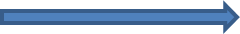 You need a degree. 
He left.
We traveled all over the world.